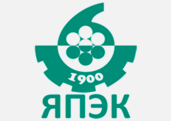 Государственное профессиональное образовательное автономное учреждение Ярославской области Ярославский промышленно-экономический колледж им. Н.П. Пастуховакафедра общегуманитарных дисциплин
Доклад для выступления на тему:



«Роль иностранного языка
в профессиональной 
подготовке обучающихся»
                                                                                                                                                                                                                                                                                                                                                                                                                                                                                                                 Лапина А.О.,
преподаватель иностранных языков
Факультатив по английскому языку «Professional English for analytics and biochemists»
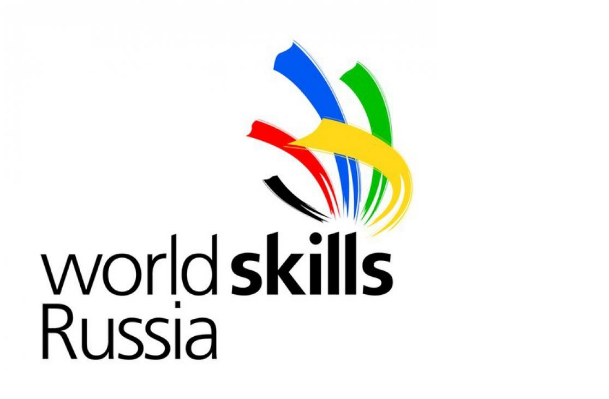 Дата создания – 2017 год

 руководители – А. О. Лапина и А. В. Смирнова

Национальное движение «Молодые профессионалы» по компетенции «Лабораторный химический анализ»
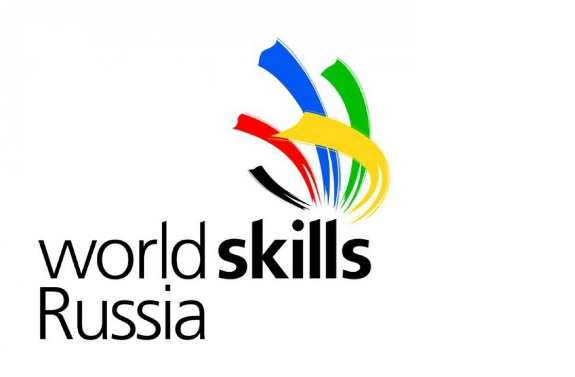 Цель
совершенствование коммуникативной компетенции в основных видах речевой деятельности,
овладение профессионально-ориентированным языковым материалом,
развитие способности к самостоятельному изучению иностранного языка или к его использованию для получения новых знаний, 
владение профессиональной лексикой 
и подготовка к международному уровню World Skills.
Программа
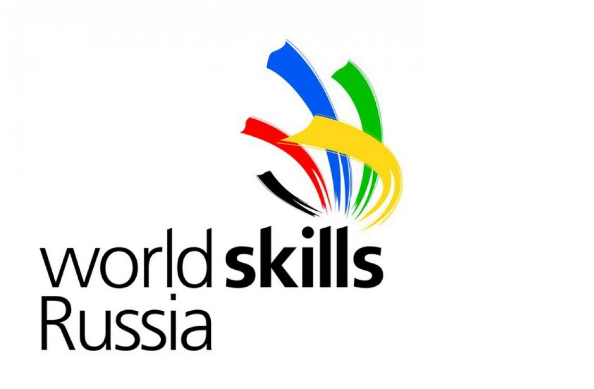 разработана на основе 
федеральных государственных образовательных стандартов среднего профессионального образования 
специальностей 18.02.12 «Технология аналитического контроля химических соединений» и 19.02.01 «Биохимическое производство», 
комплекта конкурсной документации Национального чемпионата «Молодые профессионалы» (WorldSkills Russia) по компетенции «Лабораторный химический анализ» 
 составляет 90 часов на учебный год.
Информирование
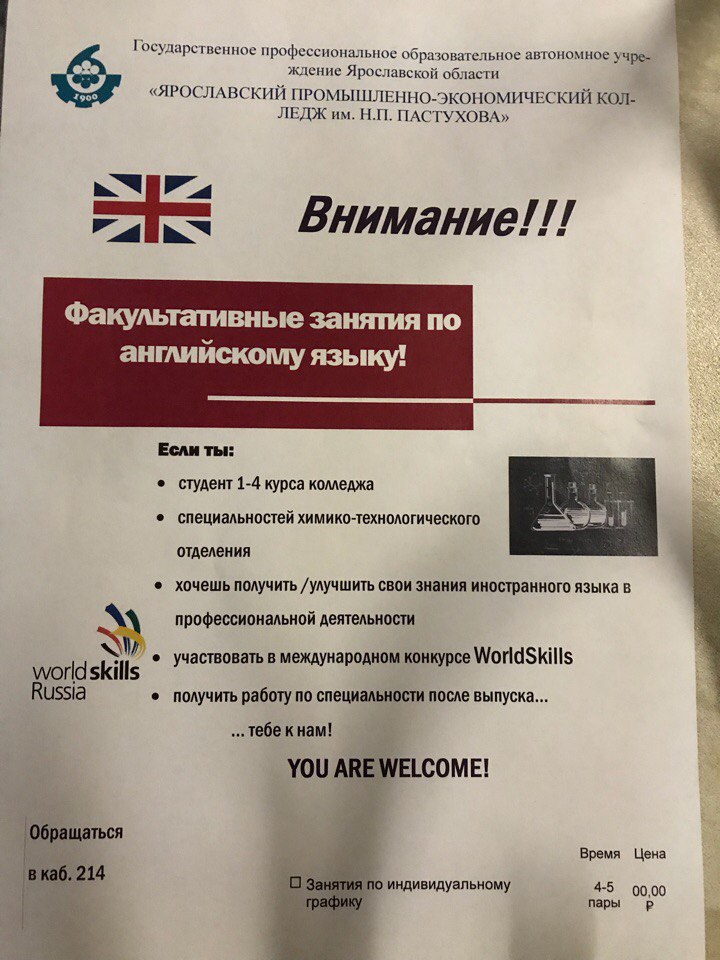 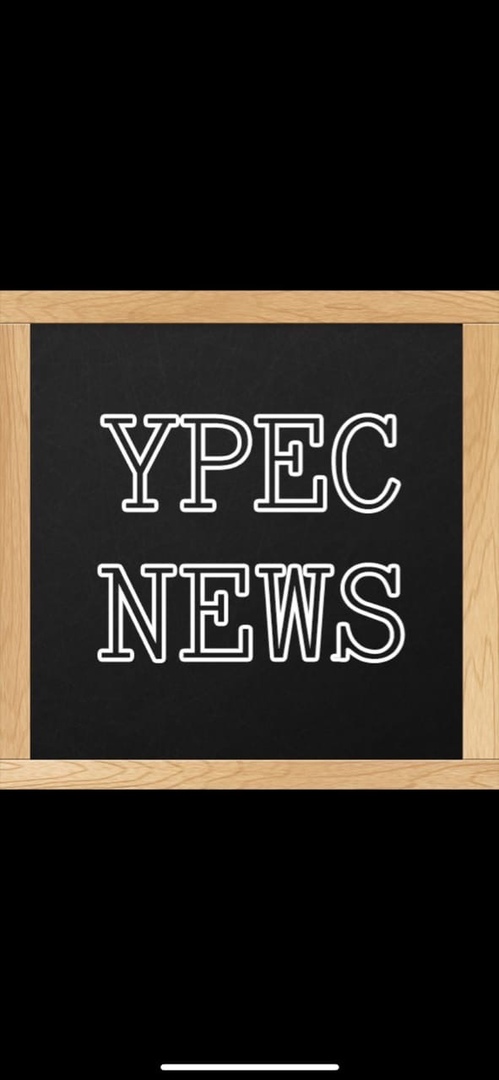 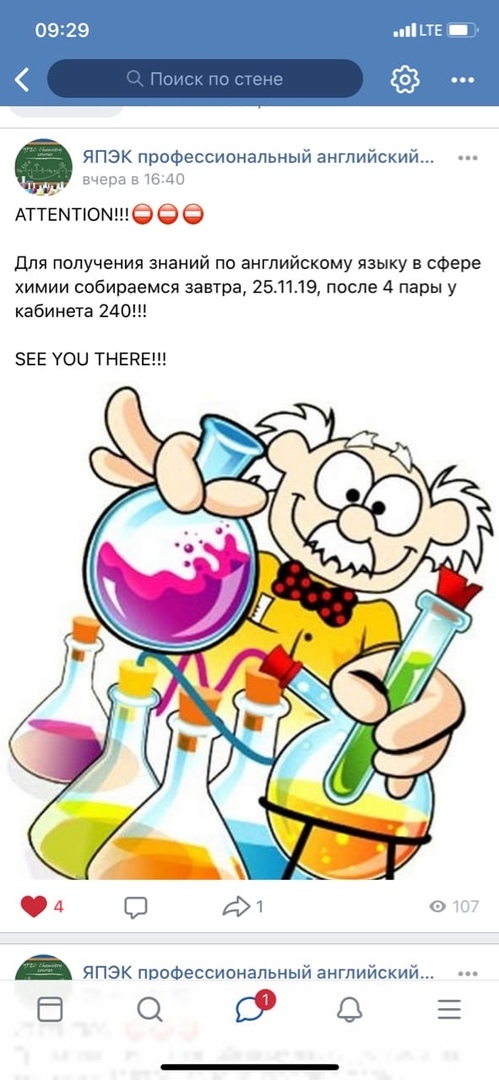 Разделы программы факультатива
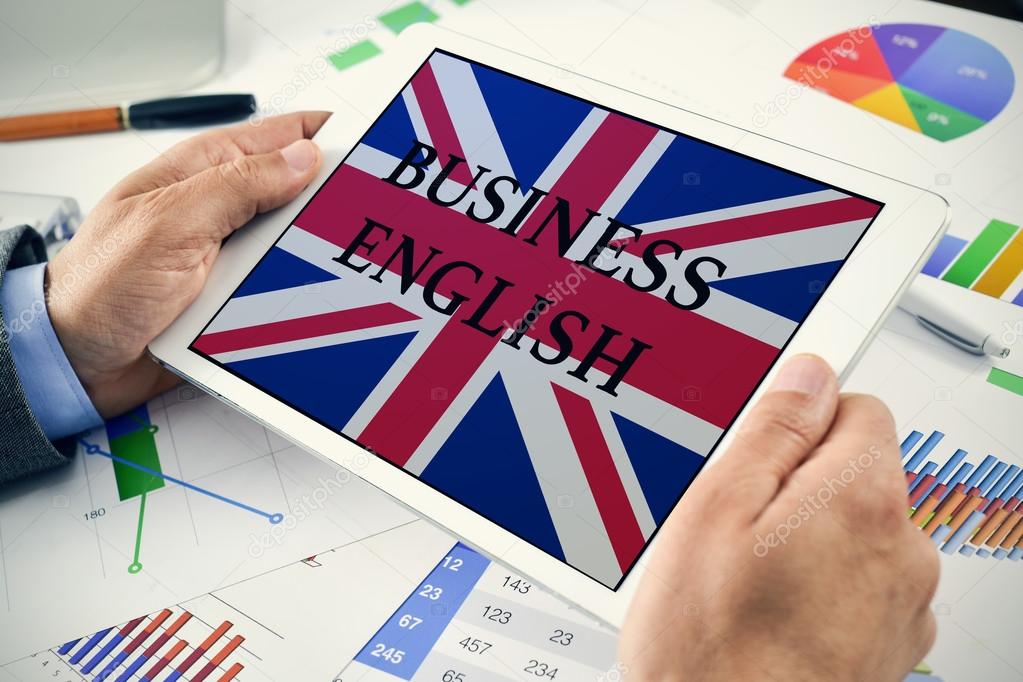 бизнес-курс английского

профессионально-ориентированный курс

подготовка к чемпионату World Skills
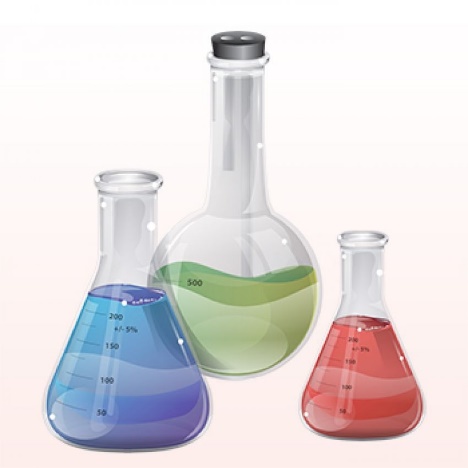 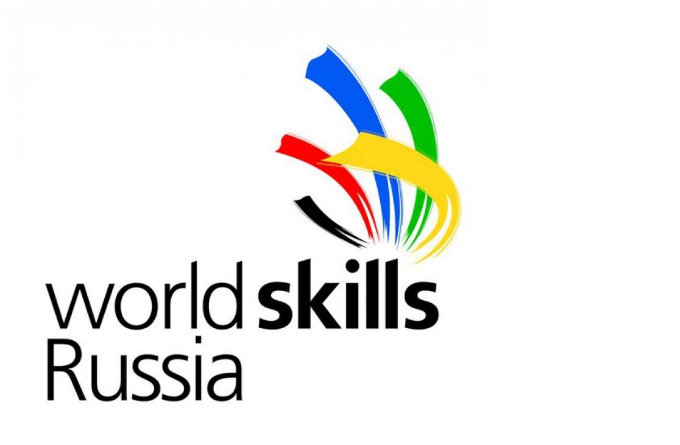 Сложности
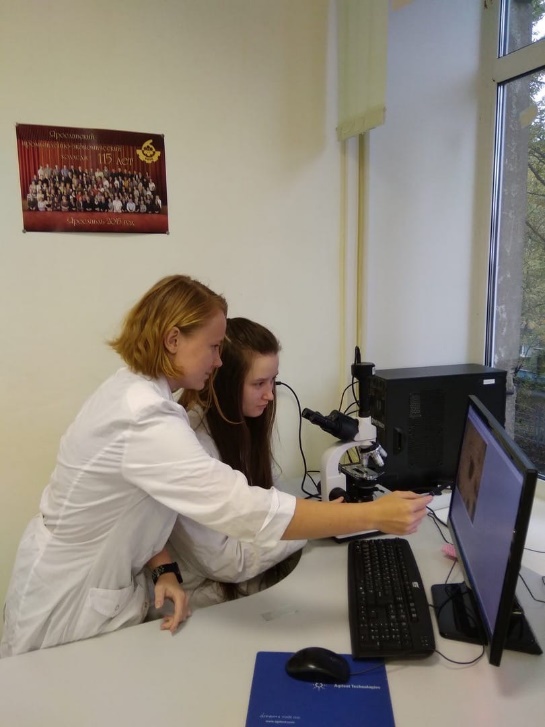 Поиск учебного материала
Метод титрования
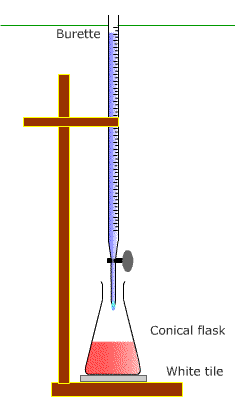 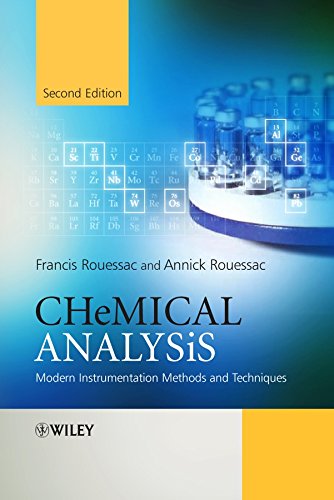 Химик-лаборант 
in English???
Мотивация
Б
У
Д
У
Щ
Е
Е
Спасибо за внимание!